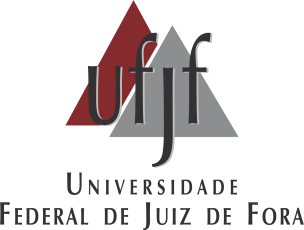 ORÇAMENTO 2018 UFJF/GV
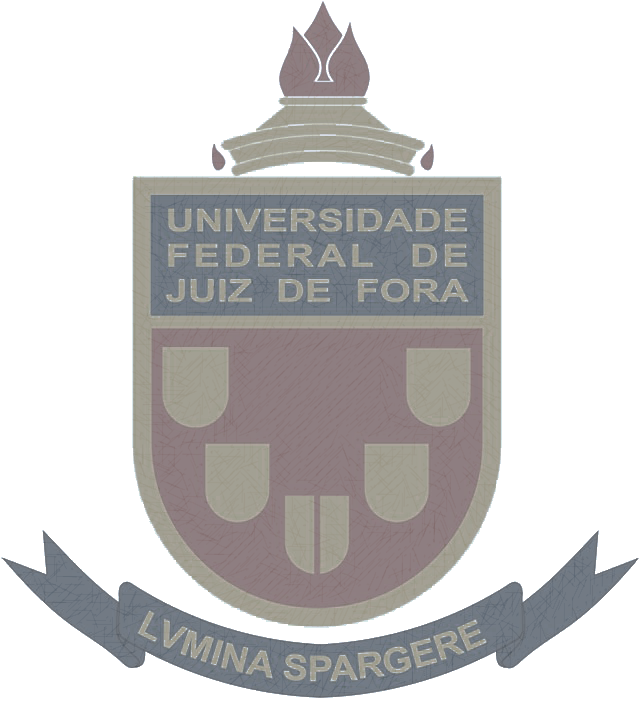 Reunião Conselho Gestor GV
Juiz de Fora, 09 de março de  2018